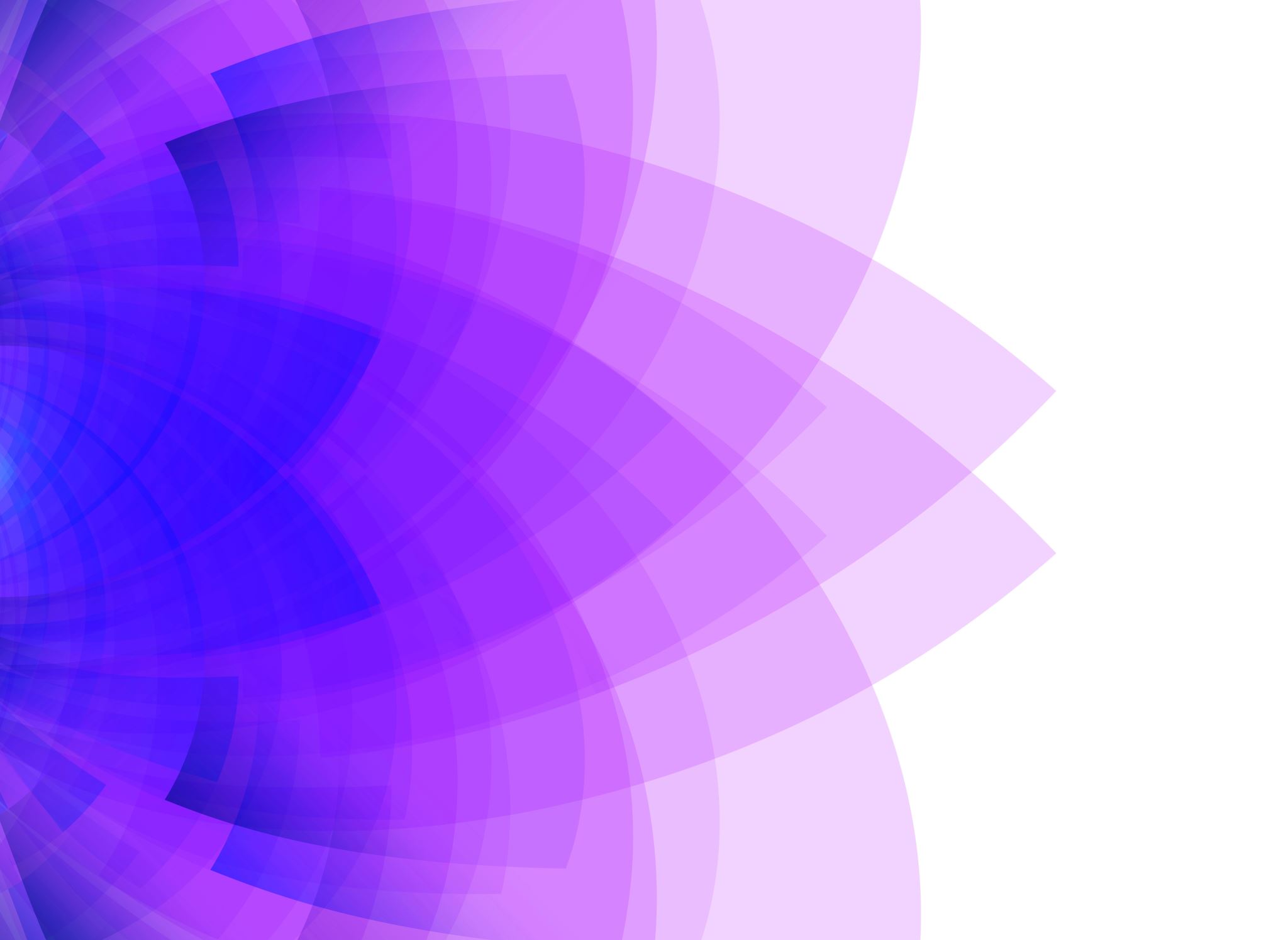 Finding and Getting a Job at a Primarily Undergraduate Institute (PUI)
with
Jonathan Fitz Gerald, Csengele Barta, and William Serson
Steps to a Successful ApPlication
Steps to a Successful APplication
What are you looking for?
Steps to a Successful ApPlication
Components of the Application?
Am I ready yet?
Are you ready? 
Most institutes are looking for evidence of a trajectory for success
Make yourself look ready? 
How to look professorial
What is your five year plan?
Plant people tend to be cross-trained… what can you flex?
Steps to a Successful ApPlication
Zoom or Phone Interviews
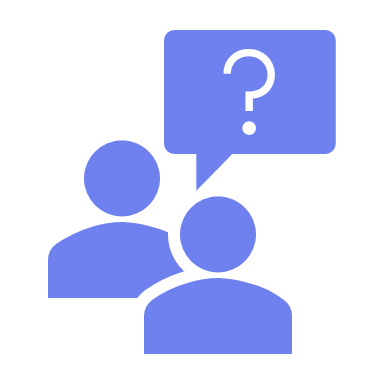 Questions to be prepared for:
Describe a course with lab component
Your desire to teach at a PUI
Diversity and Equity
Real experiences
How will you pull off your research program within the limitations of the institute?
Questions to ask:
Tenure requirements
Research support
Teaching load
Special needs?
In Person Interviews
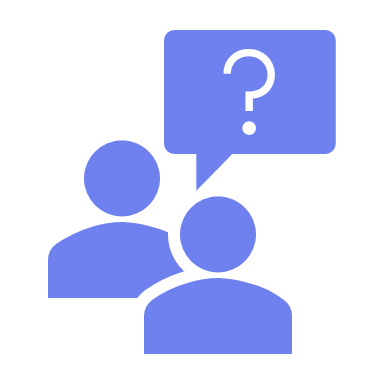 Things to be prepared for:
Research talk
Teaching Demo
Note: Keep in mind, you are CONTINUOUSLY evaluated!
Get things in writing
What are the resources available